Роберт Гук18 июля 1635 - 3 марта 1703
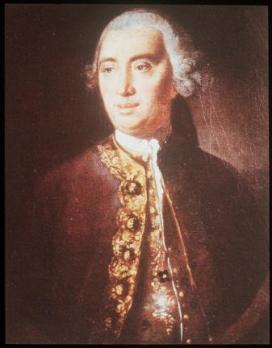 Английский естествоиспытатель Роберт Гук родился во Фрешуотере, графство Айл-оф-Уайт в семье священника местной церкви. В 1653 г. поступил в Крайст-Чёрч-колледж Оксфордского университета, где впоследствии стал ассистентом Р. Бойля. В 1662 г. был назначен куратором экспериментов при только что основанном Королевском обществе.
Открытия Гука в динамике
«…Все без исключения небесные тела обладают направленным к их центру притяжением... и эти силы притяжения действуют тем больше, чем ближе к ним находятся тела, на которые они действуют»
Удлинение тела (изменение его длины)
В 1660 году Роберт Гук выяснил, чему равна сила упругости.
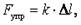 Удлинение тела (изменение его длины)
сила
коэффициент пропорциональности (жёсткость)
Изобретения Роберта Гука
Роберт Гук усовершенствовал микроскоп. 
В 1666 он изобрёл спиртовой уровень.
В 1665 представил королевскому 
обществу малый квадрант.
Создал особую систему зубчатых колёс.
Изобрёл оптический телеграф и прибор для измерения силы ветра.
Также подарил  миру множество 
других изобретений.
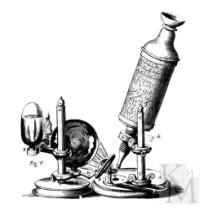 Микроскоп Гука
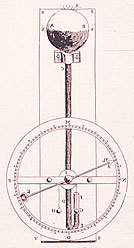 Барометр Гука
Архитектура Роберта Гука
Гук был известен также как архитектор. По его проектам было построено несколько зданий, главным образом в Лондоне.
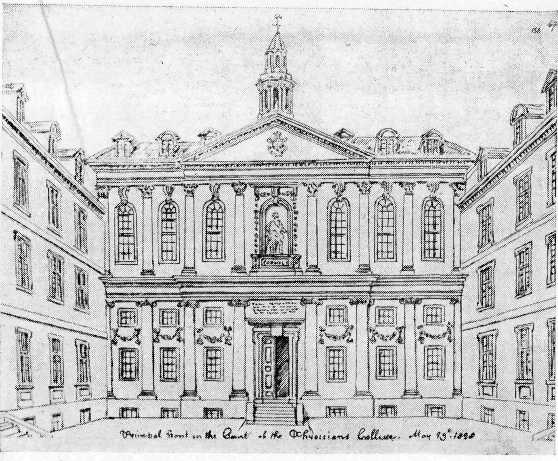 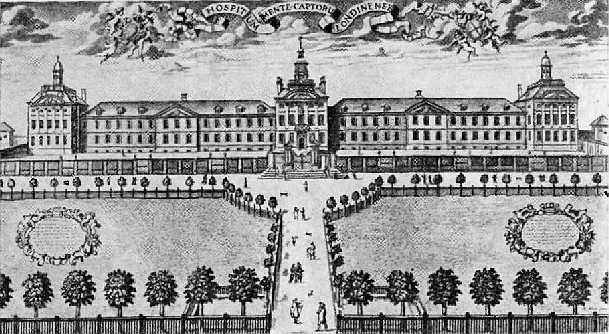 Королевская коллегия врачей
Бедлам
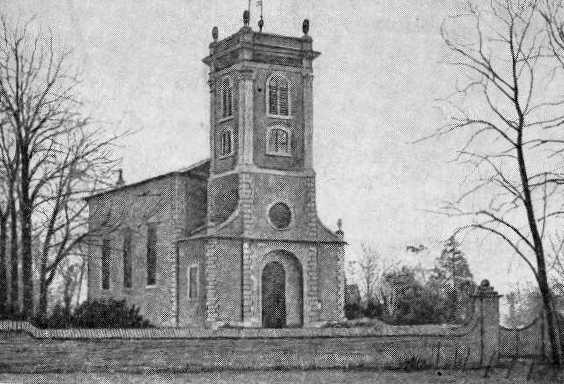 Церковь Уилпен
Спор Р. Гука и И. Ньютона
Гук считал, что сила притяжения между двумя телами в соответствии с законами Кеплера должна быть обратно пропорциональна квадрату расстояния между ними. Опираясь на мнение Роберта Гука Исаак Ньютон создал свой закон.
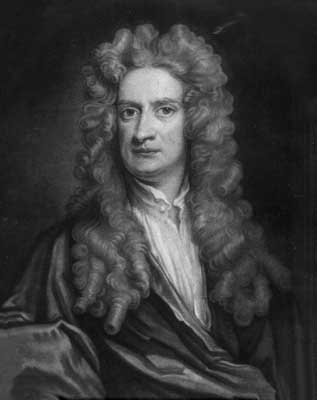 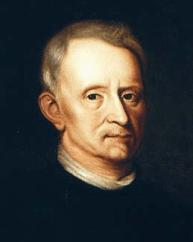 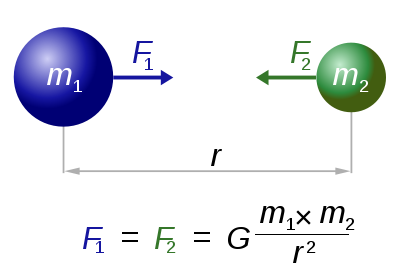 Работы Роберта Гука
В (1665) году он опубликовал книгу под названием Micrographia.
Работа “О силе тяготения” (1666)
“Трактат о движении Земли”(1674)
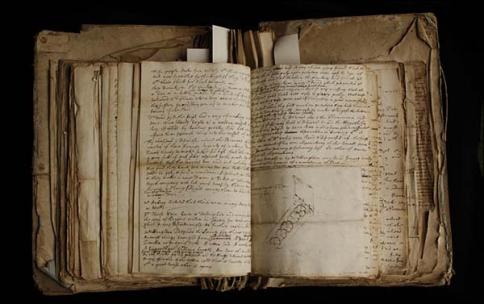